2019-2020 Senior Exit Surveys
Instructions & Student Portal View
Contact: 
seniorexitsurveys@philasd.org
When 12th graders log into the Student Portal (https://sso.philasd.org), they are redirected to Infinite Campus.Their default page is their schedule and assignments for the day.
2
Students must click the “Message Center” menu item on the left
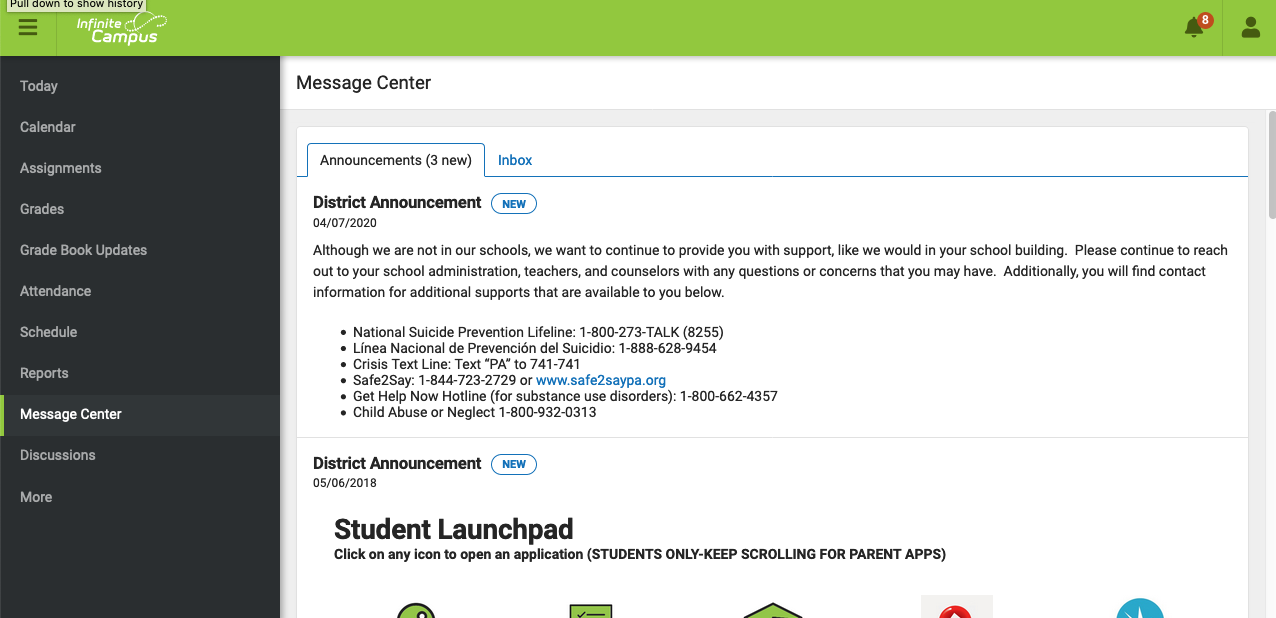 3
Within “Message Center,” students will see a list of icons (see “Student Launchpad” below)
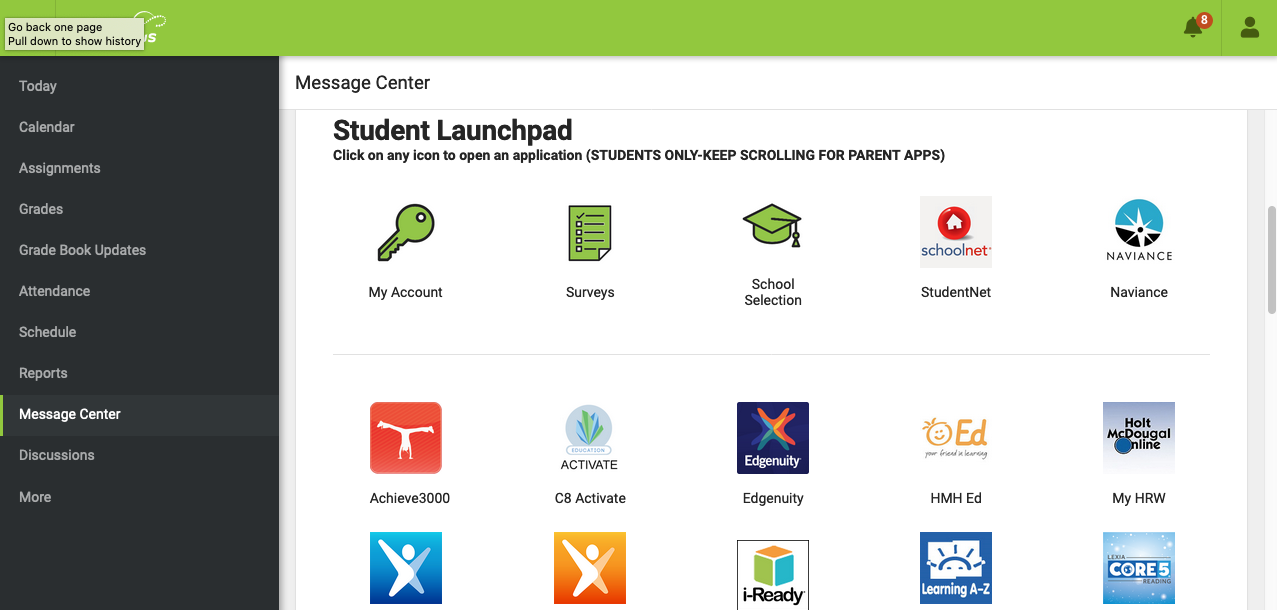 4
Students must then click the “Surveys” icon.
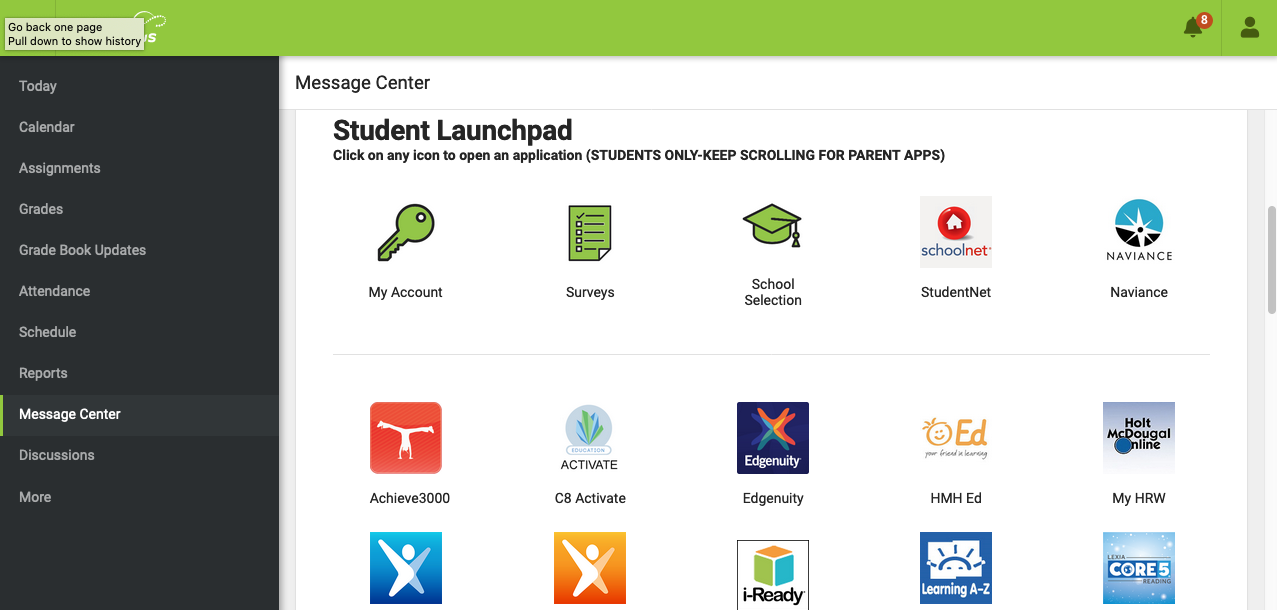 5
Senior Exit Survey: The “Senior Exit Survey” link will redirect students to Survey Monkey to complete the Senior Exit Survey.
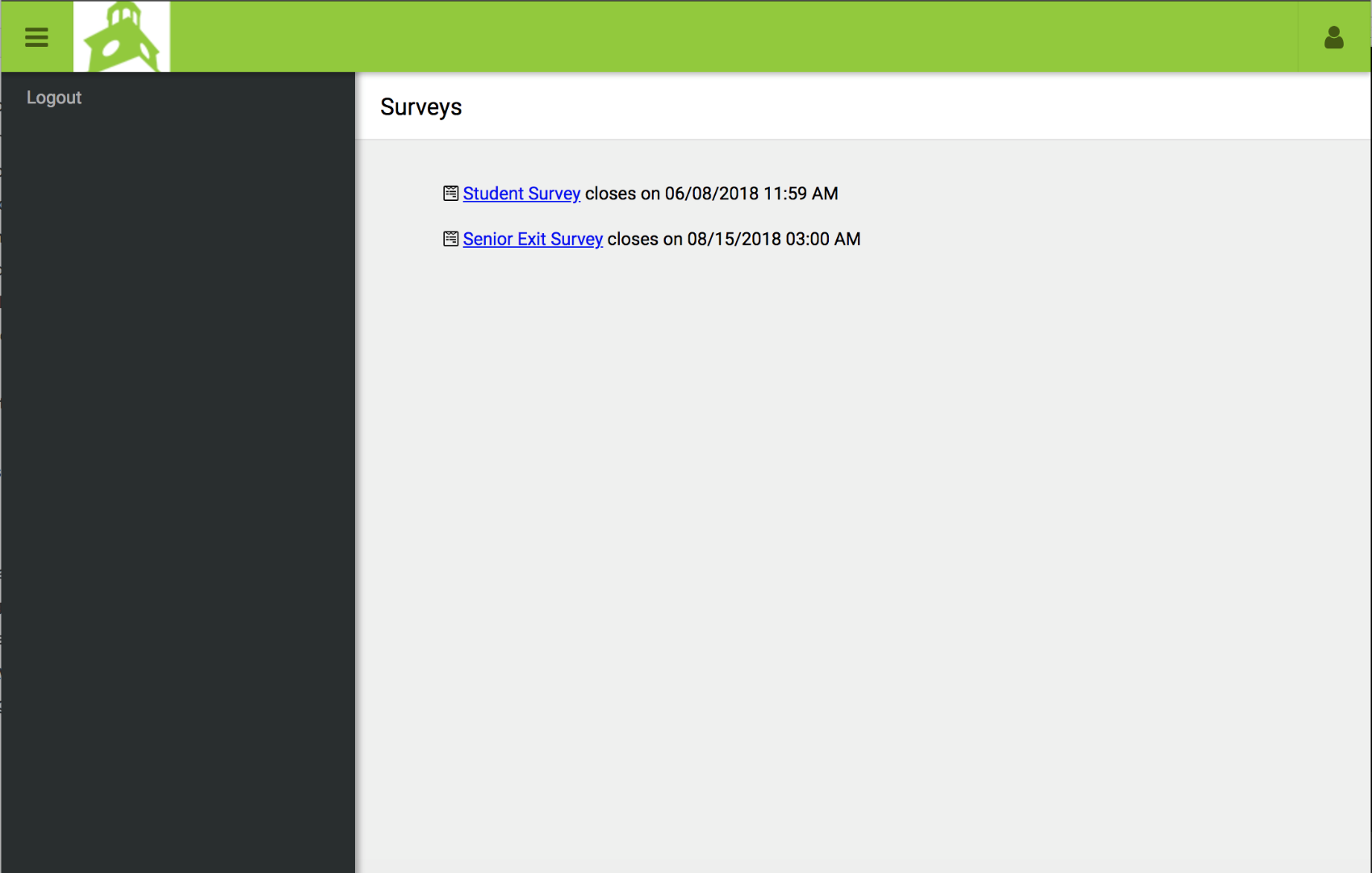 *Will only be available for students in grade 12, and actual date will be during 2020**Students graduating from the Educational Options Program (EOP) will not see the Senior Exit Survey. The EOP exit survey is administered directly by counselors.
6